人教精通版六年级上册
Unit5 July is the seventh month.
WWW.PPT818.COM
>>Warm-up
Let’s sing
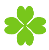 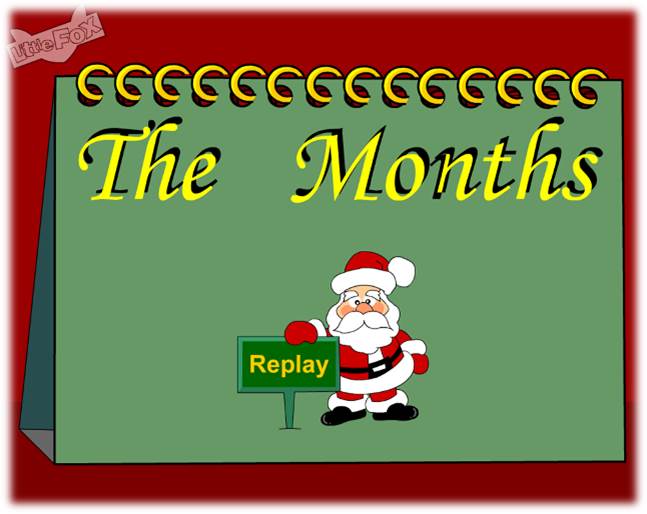 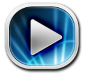 >>Warm-up
Let’s review
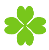 Which month do you like?
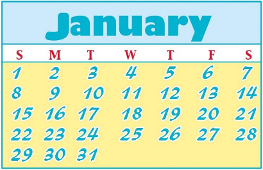 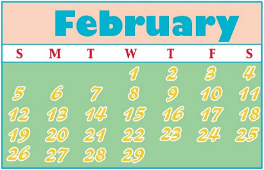 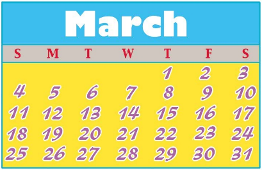 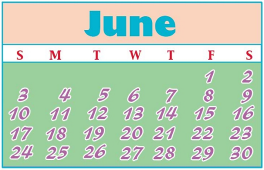 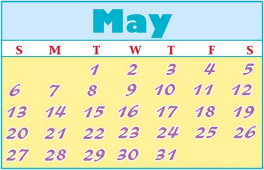 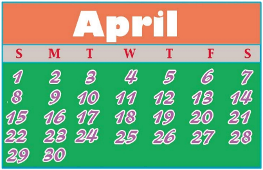 >>Lead-in
Look and say
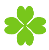 What month goes after June?
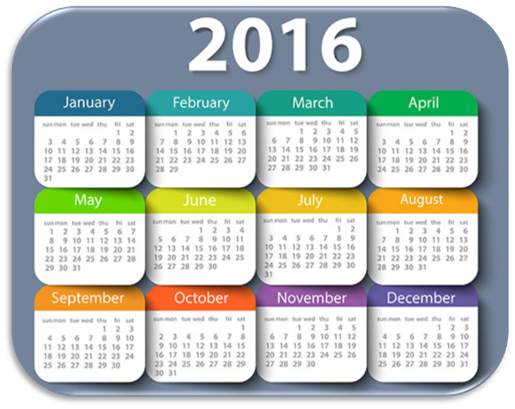 July
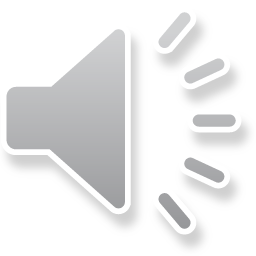 >>Presentation
Look and say
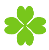 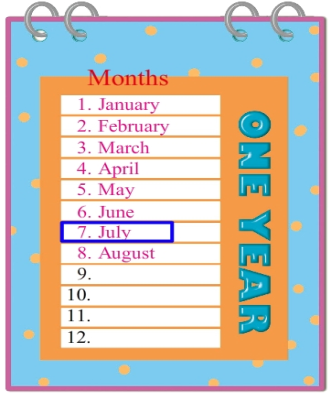 seventh
July is the _______ month of the year.
>>Presentation
Look and say
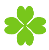 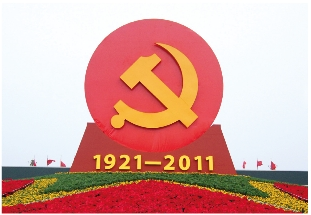 Communist Party of China
（CPC）
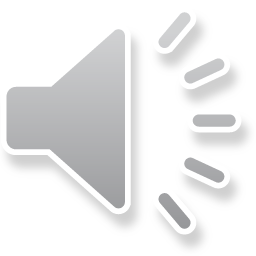 >>Presentation
Let’s learn
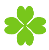 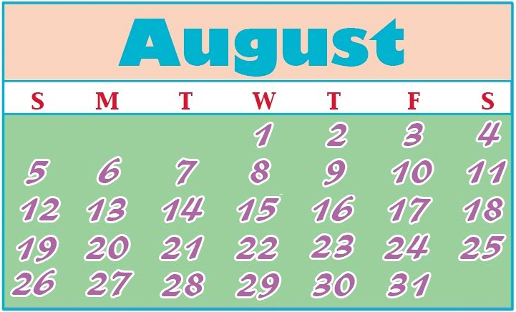 August
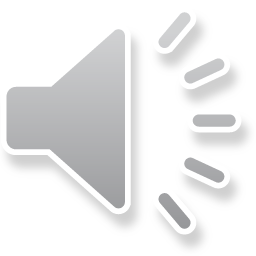 eighth
August is the _____ month of the year.
>>Presentation
Let’s learn
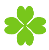 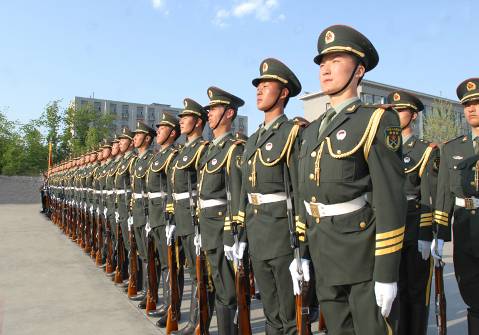 People’s Liberation Army
（PLA）
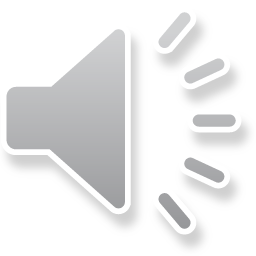 >>Presentation
Listen and say
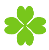 When was Communist Party of China founded?
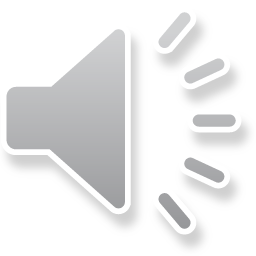 Communist Party of China was founded on July 1st.
When was People’s Liberation Army founded?
People’s Liberation Army was founded on August 1st.
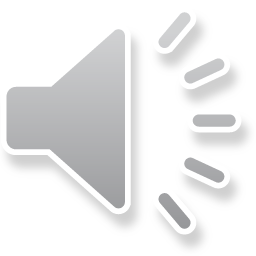 >>Presentation
Look and read
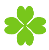 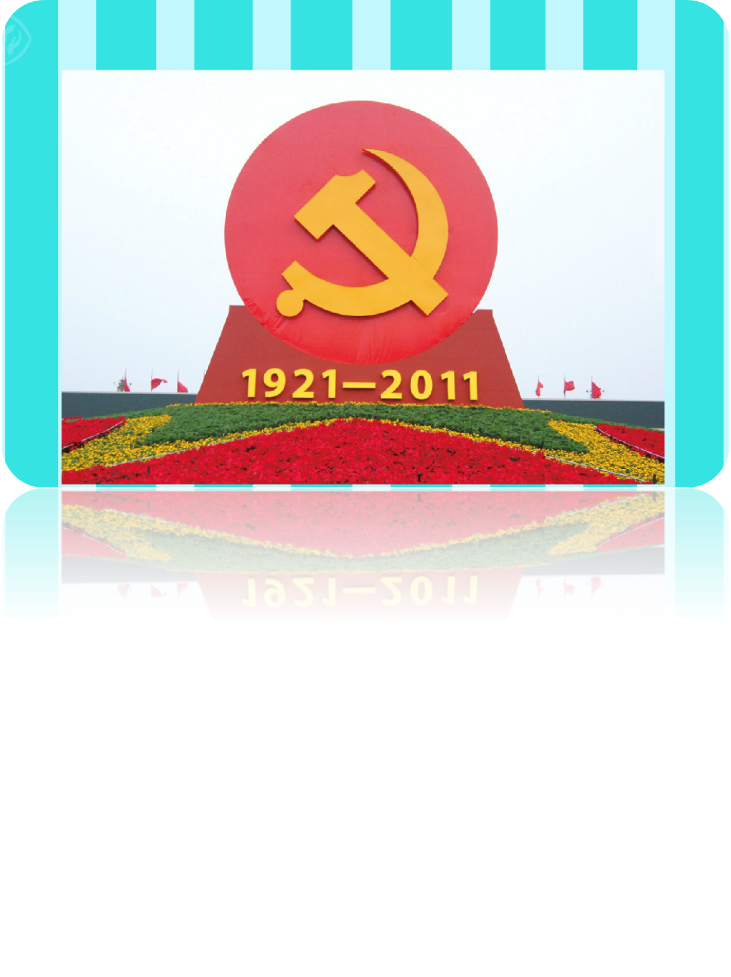 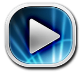 >>Presentation
Let’s learn
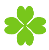 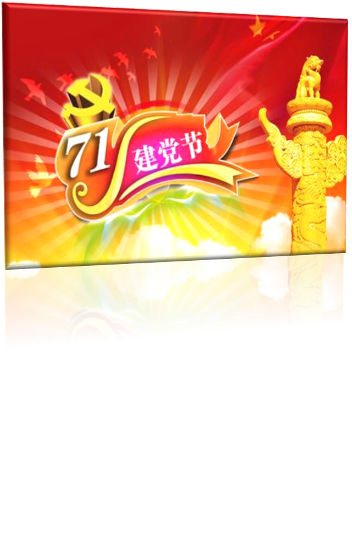 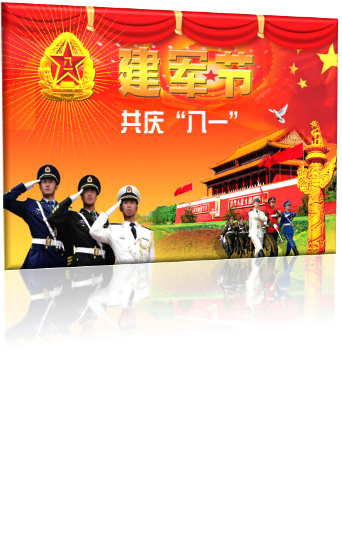 Party Day
Army Day
>>Presentation
Let’s learn
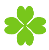 In August, students have their _______ holidays.
summer
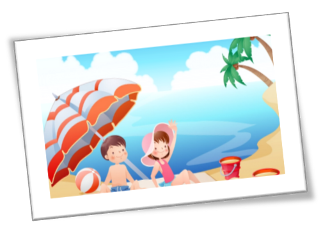 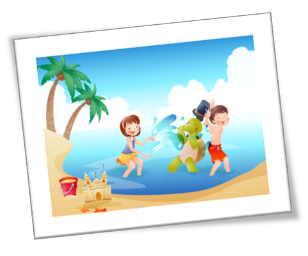 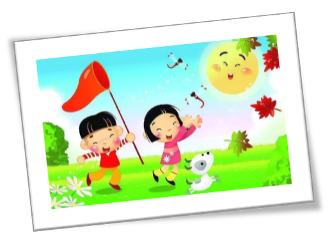 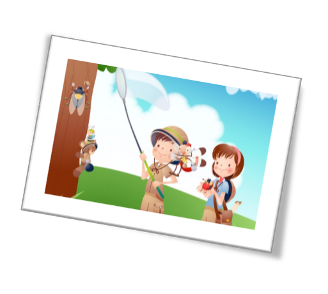 >>Presentation
Just read and talk
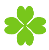 Listen and imitate
July is the seventh month of the year.
July 1st is the birthday of the Communist Party of China (CPC).
Party members celebrate the day when it was founded.
August is the eighth month of the year. 
The People’s Liberation Army (PLA) Day is on 
August 1st.
In August, school is out. 
Students have their summer holidays.
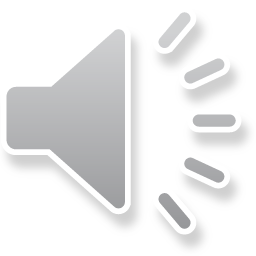 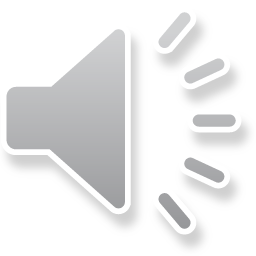 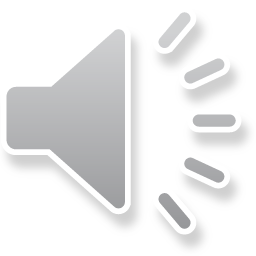 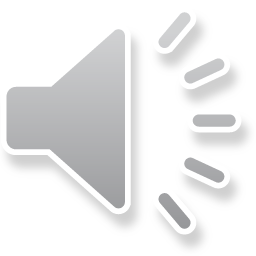 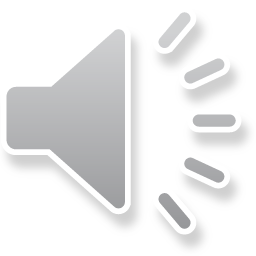 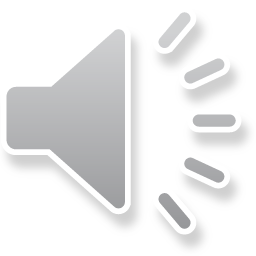 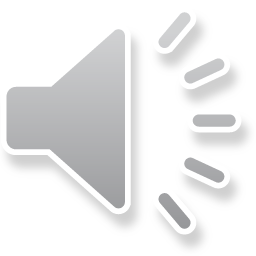 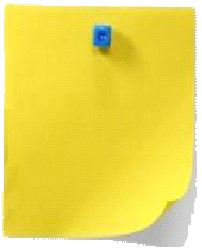 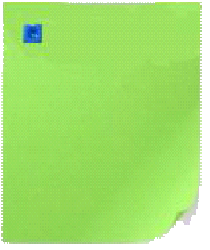 Read together.
(齐读)
Read in groups.
(分组读）
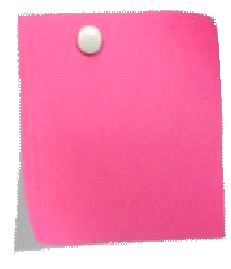 Read in pictures.
（分图读）
>>Practice
Let’s read
>>Practice
一月
八月
二月
三月
七月
六月
四月
五月
Let’s play!
>>Practice
Group work
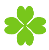 What do you usually do in July and August? 
Tell more festivals in these
two months.
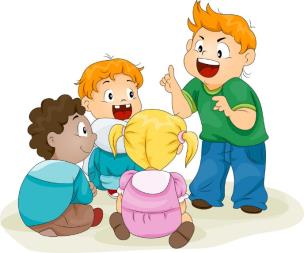 >>Practice
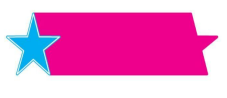 活动
Draw and talk
1. Draw your favorite month.
2. Write the name of the 
    month.
3. Talk about the festivals 
    and activities in the month.
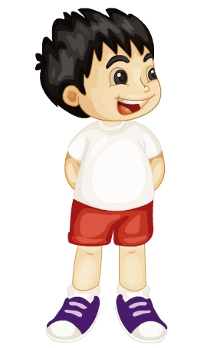 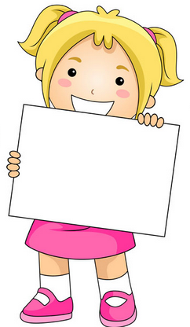 >>Summary
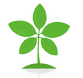 本课学习主要学习的月份和节日有哪些？
August
July
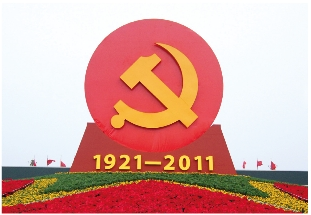 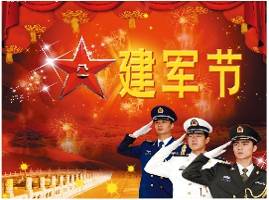 Party Day
Army Day
>>Homework
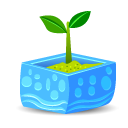 1.跟读课文动画或录音，按照正确的语音、语调朗读课文。2.查阅7月、8月还有哪些主要的节日，有哪些庆祝活动，记录下来，并与小组分享。
3.预习 Lesson 26。
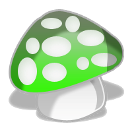